המאמצים המדיניים לבלימת תכנית הגרעין של איראן
נובמבר 2020
1
מהו סיכול מדיני
שימוש בכלים מדיניים-דיפלומטיים להשגת יעד מדיני
היעד מדיני: סיכול/עיכוב/שיבוש תכנית הגרעין של מדינה יריבה
הסיכול המדיני מאפשר להניע מהלכים שיקדמו את השגת היעד המדיני:
פגיעה בלגיטימציה של היריב
סיכול כלכלי
הסיכול המדיני מהווה חלופה לשימוש בכח, ואם נכשל – מייצר לגיטימציה לשימוש בו
2
כלים לסיכול מדיני
מועצת הבטחון (מועבי"ט)
הסוכנות הבינלאומית לאנרגיה אטומית (סבא"א)
פעילות בילטרלית
שימוש במידע מודיעיני
הסכמים
3
החלטות מועבי"ט
המאמצים המדיניים הבינ"ל לבלימת תכנית הגרעין של איראן הביאו לאימוץ 7 החלטות מועבי"ט:
6 החלטות בין השנים 2006-2010, רובן:
תחת פרק 7 (מחייבות את כל חברות האו"ם)
חלק מגישת "ערוץ כפול" מול איראן (dual track), "מקל וגזר"
כוללות כלים לסיכול כלכלי: סנקציות, הקפאת נכסים, אמברגו נשק ועוד
החלטה 2231 שאימצה את ה JCPOA (יולי 2015) – היחידה שבתוקף כיום
4
[Speaker Notes: מועבי"ט ככלי להפעלת לחץ מדיני ולחץ כלכלי.

הסנקציות:
אוסרות על העברת טכנולוגיה רגישה לאיראן בתחום הגרעין והטילים.
הקפאת נכסים.
דזיגנציות על מוסדות ואנשים.
אמברגו נשק.]
כלים לסיכול מדיני
מועצת הבטחון (מועבי"ט)
הסוכנות הבינלאומית לאנרגיה אטומית (סבא"א)
פעילות בילטרלית
שימוש במידע מודיעיני
הסכמים
5
סבא"א
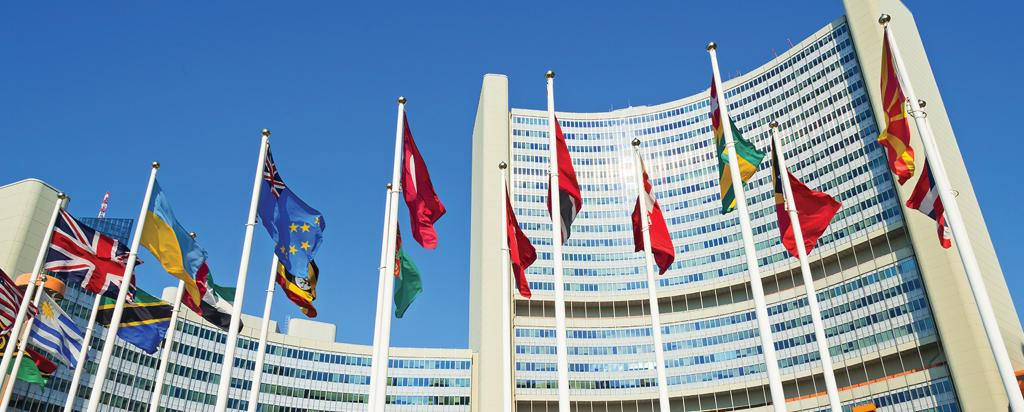 6
מהי סבא"א
7
מהי סבא"א
https://www.youtube.com/watch?v=3I56CeEN9mU
8
[Speaker Notes: 3:04 דקות]
תפקיד סבא"א בסיכול המדיני
פיקוח סבא"א באיראן:
מתוקף חברותה ב NPT
מתוקף הסכם הגרעין – כולל ישום של הפרוטוקול הנוסף
דיווח סבא"א – מייצר הרתעה
אימוץ החלטות במועצת הנגידים של סבא"א:
לחץ מדיני (גינוי)
בניית לגיטימציה לסנקציות ושימוש בכח (דרך מועבי"ט)
9
[Speaker Notes: פיקוח מתוקף חברות ב- NPT – יכול להתגלגל למועבי"ט כפי שקרה במקרה של איראן במקרה של אי ציות.

אימוץ החלטות:
בספטמבר 2003 בעקבות חשיפת מתקן ההעשרה החשאי ע"י גורמי אופוזיציה, בורד סבא"א מאמץ החלטה הקוראת לאיראן להשעות את כל פעילות ההעשרה והפרדה, להצהיר על כל החומרים הרלבנטים לתכנית ההעשרה ולאפשר לסבא"א פיקוח בכל אתר באיראן.

זה הוביל להסכם בין איראן ל 3 מדינות אירופאיות באוקטובר 2003 בו היא הסכימה להשעות את פעילות ההעשרה, לאשרר את ה AP ולתת לסבא"א סמכויות גישה רחבות.

ביוני 2004 סב"א מדווחת שאיראן לאשיתפה פעולה עם הפקחים ואיראן חוזרת בה מהמחויבויות, דבר שהוביל שוב למו"מ שהוליד את "הסכם פריס" בנובמבר – שמנע את הדיווח של הבורד למועבי"ט.

בספט' 2005 – החלטת אי ציות של הבורד שהובילה להעברה למועבי"ט בפבר' 2006]
פיקוח סבא"א
10
[Speaker Notes: תפקיד מחלקת הפיקוח בסבא"א הוא לאמת שהמדינה ממלאת את מחויבותה ע"פ ה- NPT שלא לפתח, לייצר או להשיג בדרך אחרת נשק גרעיני או מתקן נפץ גרעיני אחר - other nuclear explosive devices.]
פיקוח סבא"א
https://youtu.be/ZRQEyH_snaY
11
[Speaker Notes: 1:33 דקות]
מגבלות פיקוח סבא"א
פיקוח סבא"א טוב ביחס למיתקנים ותהליכים שקשורים בחומרים גרעיניים מוצהרים ע"י המדינה המפוקחת, ובהינתן שת"פ
יכולת נמוכה לאתר עצמאית פעילות חשאית - כל מקרי ההפרות התגלו ע"י גורמים חיצוניים (עיראק, צפ"ק, איראן, לוב וסוריה)
ה"פרוטוקול הנוסף" הוסיף יכולת פוטנציאלית לפקח על הלא מוצהר
אי הסכמה על המנדט בנוגע לפיקוח על פעילות נשק
מועצת הנגידים (בורד) – גוף פוליטי
12
דו"ח ה PMD של סבא"א(נובמבר 2011)
https://www.bbc.com/news/av/world-15648883
13
[Speaker Notes: 2:35 דקות]
סבא"א והסכם הגרעין
סבא"א איפשרה את התנעת ההסכם:
דו"ח סבא"א הוביל ל"סגירת" תיק תכנית הנשק
אישור סבא"א על עמידת איראן במחויבויותה ב"יום היישום" הוביל להסרת הסנקציות
סבא"א מאמתת ומדווחת רבעונית על קיום ההסכם ע"י איראן ועל חריגות ממנו, ותכשיר פוטנציאלית הסרת סנקציות נוספות
14
[Speaker Notes: סגירת התיק:
בדצמבר 2015 סבא"א מפרסמת דו"ח שכולל את הערכתה על פעילות העבר של איראן הקשורה לפיתוח נשק גרעיני. מעריכים שלא היתה פעילות לאחר 2009. הדו"ח מלא חורים והיעדר תשובות.

בעקבות הדו"ח, הבורד מאמץ החלטה שמבטלת החלטות קודמות ומסיימת את החקירה בנושא (סגירת התיק).]
כלים לסיכול מדיני
מועצת הבטחון (מועבי"ט)
הסוכנות הבינלאומית לאנרגיה אטומית (סבא"א)
פעילות בילטרלית
שימוש במידע מודיעיני
הסכמים
15
פעילות בילטרלית
התכלית של הפעילות הבילטרלית בהקשר של סיכול מדיני:
הגברת המודעות והסבר המורכבות - עמידה על משמעויות תכנית הגרעין לבטחון ישראל, האזור והעולם
בשאיפה – מציאת שותפות אינטרסים (הסכמי אברהם?)
לחץ מדיני – מגינוי פעולות איראניות והצטרפות בהצבעות ועד מניעת העברת טכנולוגיה
לחץ כלכלי (סנקציות לאומיות ומימוש החלטות מועבי"ט)
16
[Speaker Notes: נאום ראה"מ לשני בתי הקונגרס במרץ 2015 טרום החתימה על ההסכם (להפעיל לחץ פנימי).

ארה"ב הפעילה סנקציות על איראן כבר ב 1984 כאשר הוסיפה אותה לרשימת המדינות תומכות הטרור.]
כלים לסיכול מדיני
מועצת הבטחון (מועבי"ט)
הסוכנות הבינלאומית לאנרגיה אטומית (סבא"א)
פעילות בילטרלית
שימוש במידע מודיעיני
הסכמים
17
שימוש במידע מודיעיני
דילמות הכרוכות בחשיפת מידע מודיעיני לצורך הישג מדיני
דוגמאות רלבנטיות לענייננו:
חשיפת מתקן העשרה חשאי בפורדו
חשיפת ארכיון הגרעין
חשיפת מתקן חשאי בטורקועבאד
18
[Speaker Notes: לא בלעדי לתחום הגרעין.
לאחרונה – פרויקט דיוק הטילים של החיזבאללה]
חשיפת מתקן העשרה בקום(25 בספטמבר 2009)
https://youtu.be/ZObrRvpRJvA
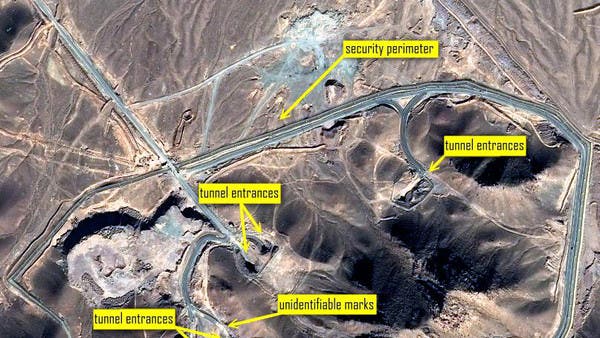 19
[Speaker Notes: אובמה, סרקוזי ובראון
1:48 דקות]
חשיפת ארכיון הגרעין(30 באפריל 2018)
https://youtu.be/SavgP0DgMl8

עד דקה 1:02
20
[Speaker Notes: מתחיל בעברית ועובר לאנגלית]
חשיפת טורקוזעבאד(27 בספטמבר 2018)
https://youtu.be/lZX-ULWD8VI

עד דקה 5:16
21
[Speaker Notes: הרקע:
חשיפת ארכיון הגרעין. ראה"מ מזכיר בתחילת דבר וממשיך משם לספר מה קרה עם זה, וכן חושף אתר חדש.

מוטיב איראני חוזר – עבירה, חשיפה, נקיונות האתר, משיכת זמן

ממצאים בטורקוזעבאד על אף סניטציה (יכולות אנליטיות גבוהות של סבא"א), ביקור חוזר]
כלים לסיכול מדיני
מועצת הבטחון (מועבי"ט)
הסוכנות הבינלאומית לאנרגיה אטומית (סבא"א)
פעילות בילטרלית
שימוש במידע מודיעיני
הסכמים
22
הסכמים עם איראן
נסיונות מגוונים לתיווך לאורך השנים: שוויץ, טורקיה, קזחסטן, עומן
שחקנים מובילים: מדינות אירופאיות (E3), א"א, ארה"ב-רוסיה-סין
JPA, JCPOA, נסיגה אמריקאית
הצלחות יחסיות בעיכוב התכנית וצמצום יכולת ההתעצמות לצד אתגרי מו"פ ותשתיות
ממשל – חזרת להסכם קיים? הסכם חדש?
23
[Speaker Notes: לפתיחת השקף:
המונח "הסכם הגרעין עם איראן" מתייחס לתהליך של מו"מ שנמשך מ 2002 עד 2015.
איראן עצמה עשתה מאמצים שונים לאורך השנים לפתור את הסכסוך בדרכים דיפלומטיות כדי להיחלץ מהסנקציות והבידוד המדיני, כולל הצעה ב 2003 לארה"ב שכונתה "The Great Bargain" (שנדחתה ע"י ארה"ב ואז פנו לאירופאיות).

התחילו מהפסקת העשרה והפרדה, המשיכו ל freeze for freeze ב 2008 וסיימו עם קבלת תכנית העשרה.

בולט שני – JPA – 2013 הסכם זמני עד להשגת הסכם כולל.

בולט שלישי – נסיגה אמריקאית (מאי 2018):
שה"ח פומפיאו הציג 12 דרישות מאיראן להסכם חדש הנוגעות להתנהגותה באזור, בגרעין ופנימית (שיהפכו אותה "למדינה נורמלית")]
הסכם הגרעין - JCPOA
https://youtu.be/03JdbYggUTs
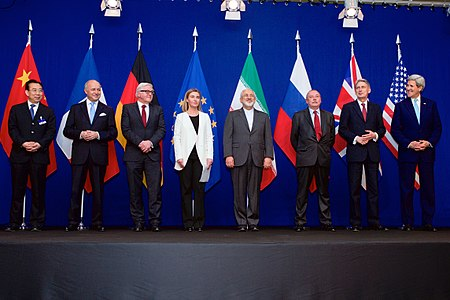 24
[Speaker Notes: 3:33 דקות]
שקפים עודפים
25
ה- NPT
מדינות לא גרעיניות(כל היתר, 186מדינות)
מדינות גרעיניות(ארה"ב, רוסיה, בריטניה, צרפת וסין)
מדינות שייצרו נשק גרעיני, וביצעו ניסוי גרעיני לפני ה- 1 בינואר 1967
לא חתמו
הודו, פקיסטן, ישראל
פרשו מהאמנה
צפון קוריאה
פיקוח סבא"א "מקיף"
26
[Speaker Notes: חלוקת העולם לשתי קבוצות של מדינות
הגרעיניות הן חמש החברות הקבועות במועבי"ט (זכות וטו)

רוסיה ירשה את בריה"מ (לאחר הקריסה ביילרוס, אוקראינה וקזחסטן התפרקו מנשקן)

הודו ופקיסטן ביצעו ניסויים גרעיניים ב- 1998 (הודו ב 1974)

צפ"ק פרשה ב- 2003 (סעיף 10 באמנה)]